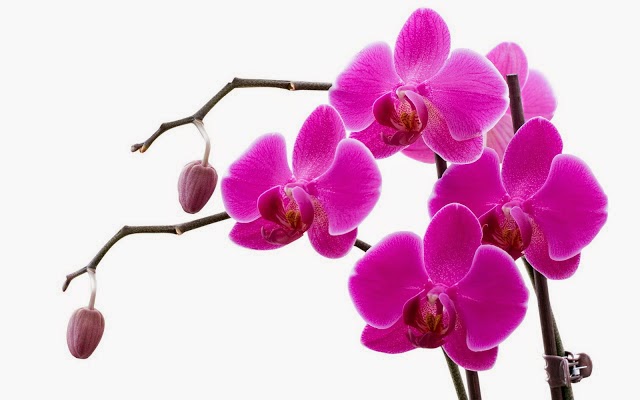 ІГРИ НА РОЗВИТОК МИСЛЕННЯ
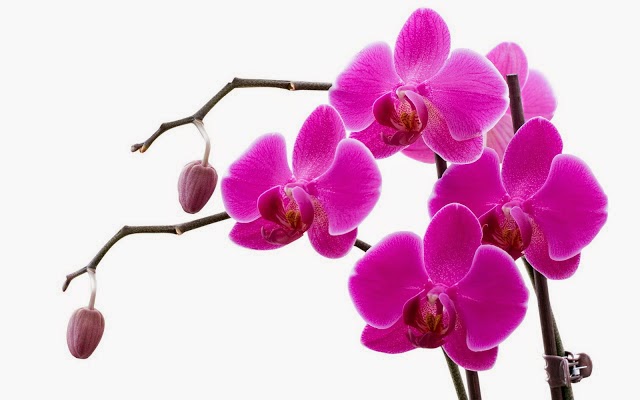 Савицька І. С
«Що зайве»
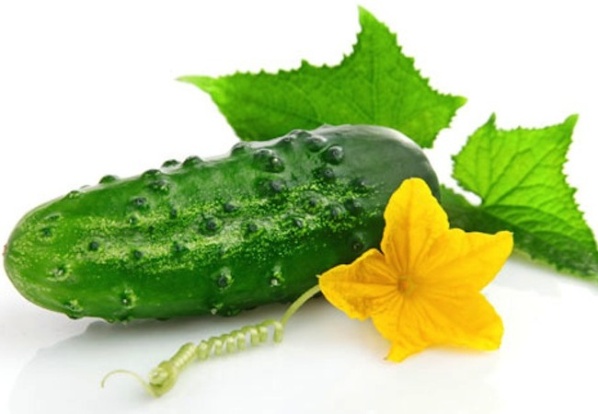 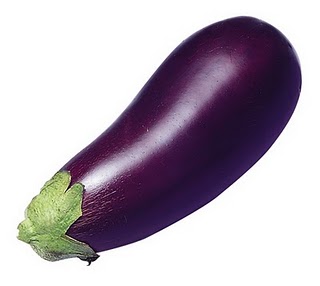 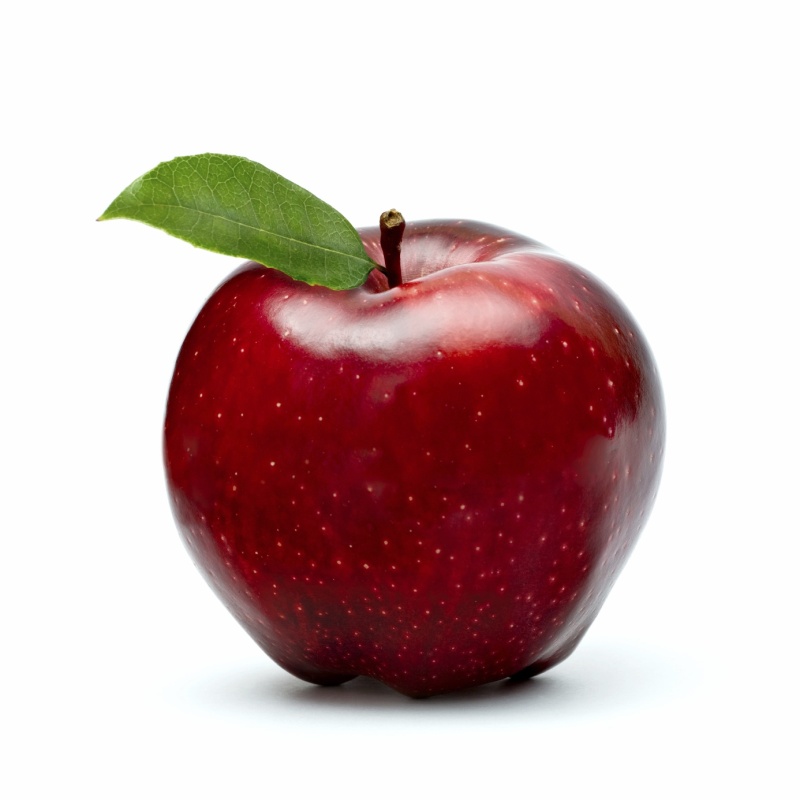 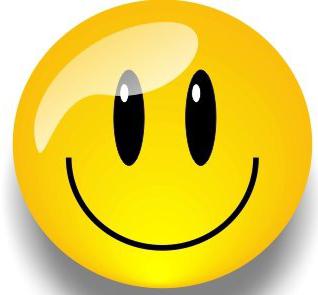 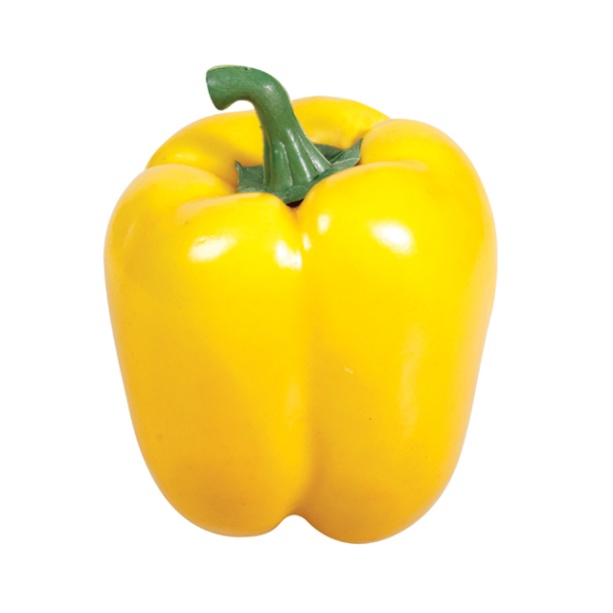 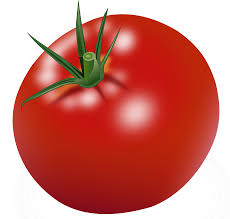 «Що зайве»
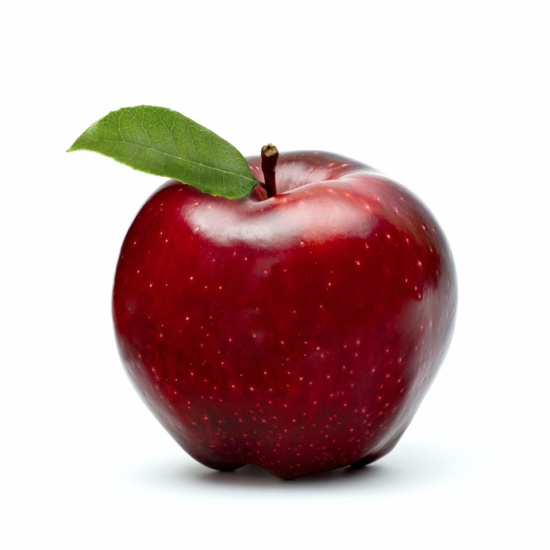 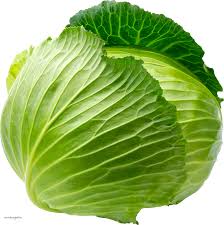 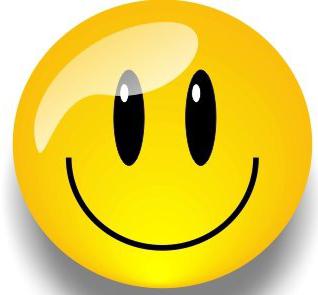 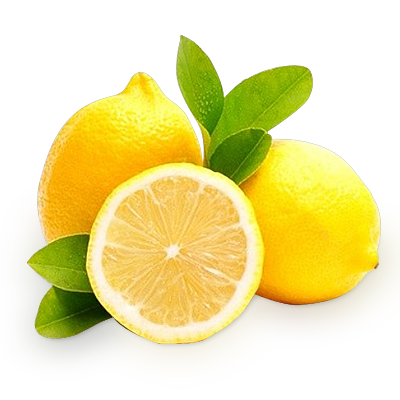 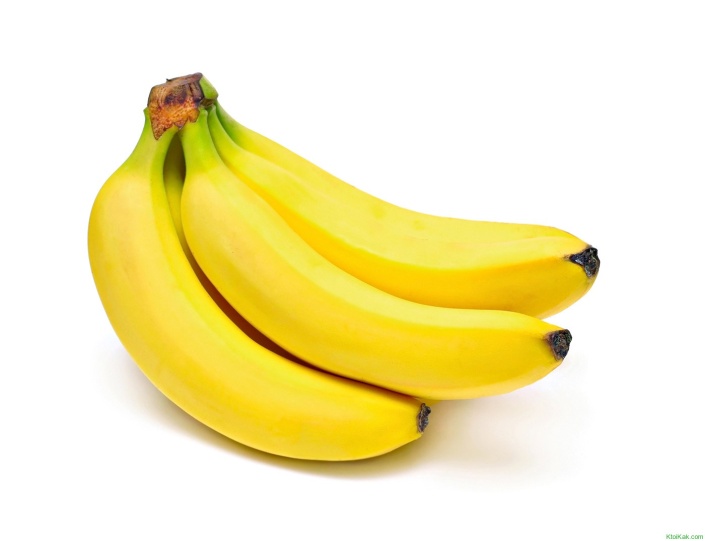 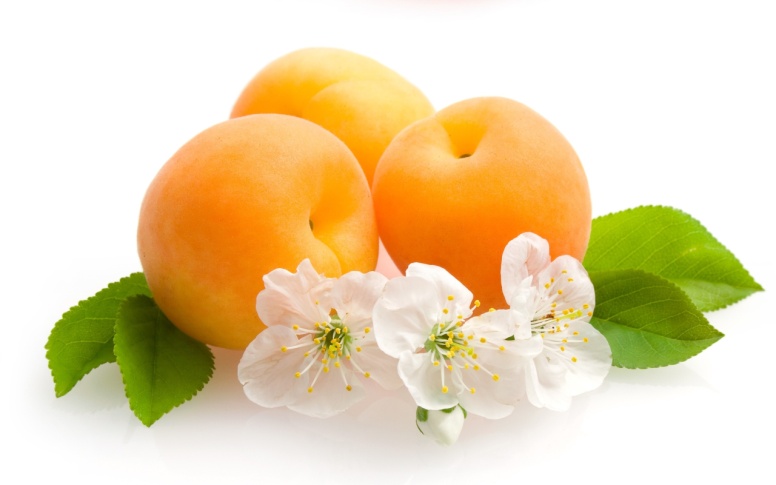 «Що зайве»
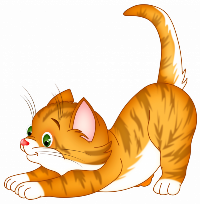 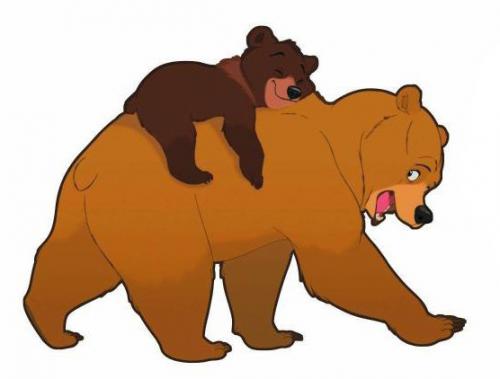 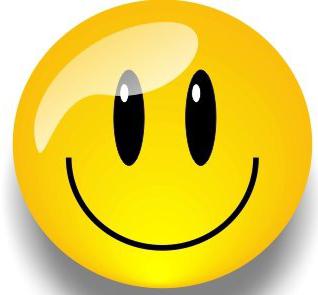 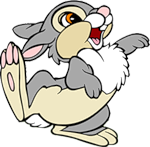 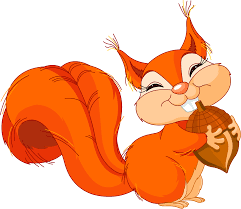 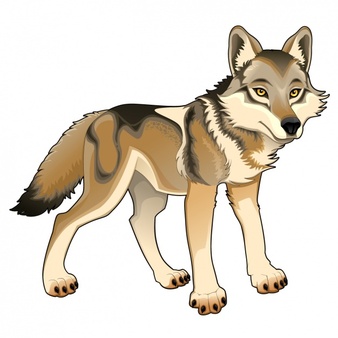 «Що зайве»
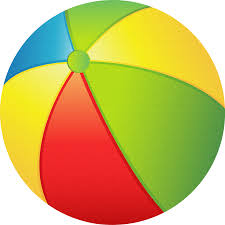 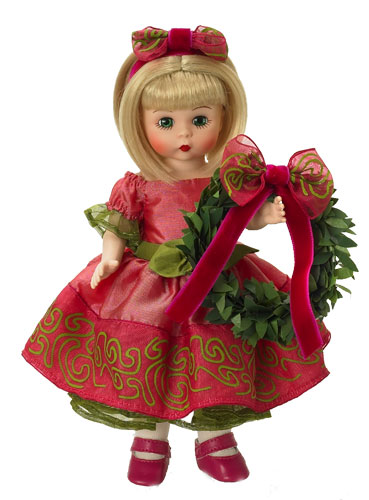 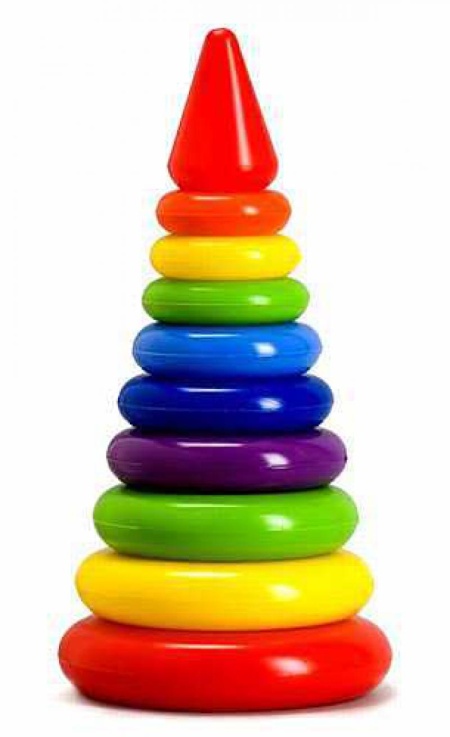 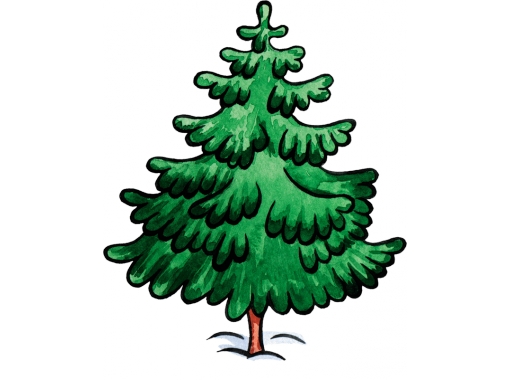 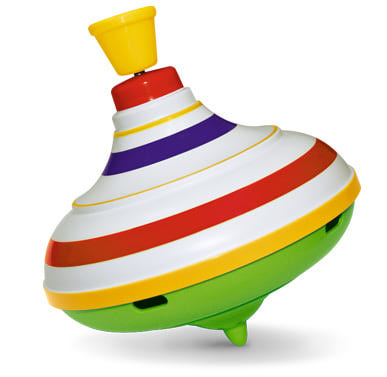 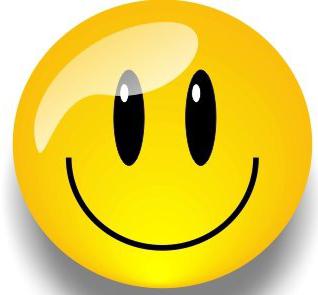 «Що зайве»
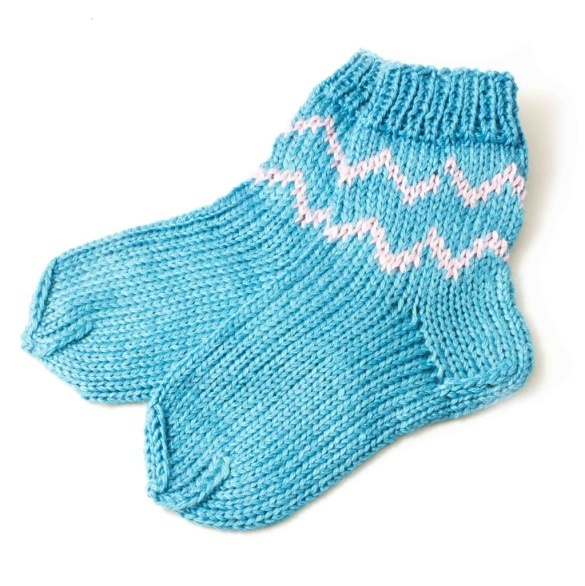 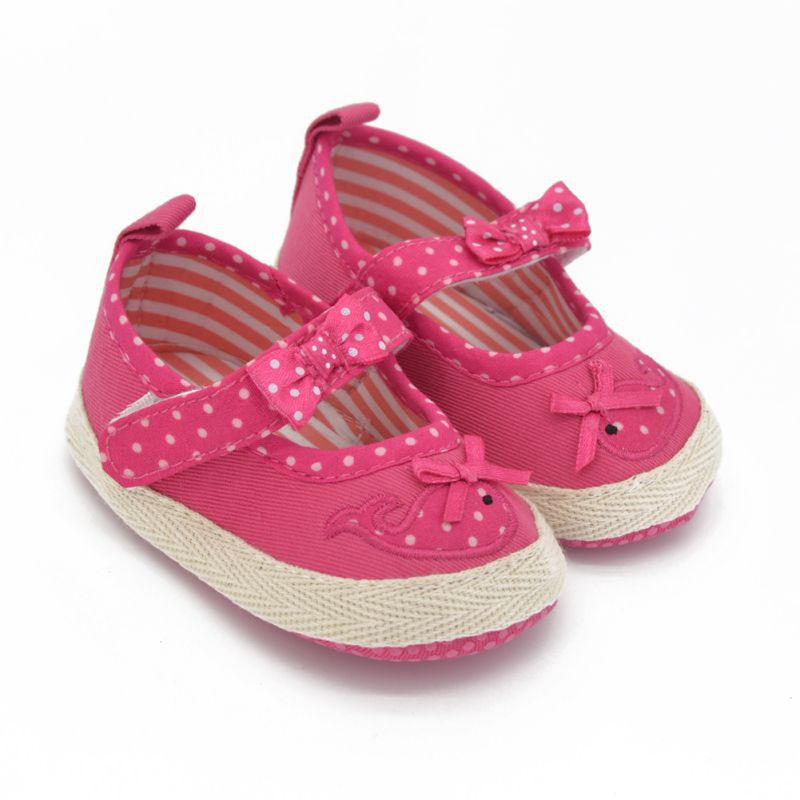 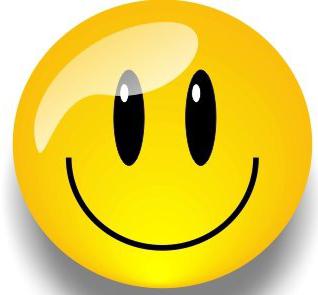 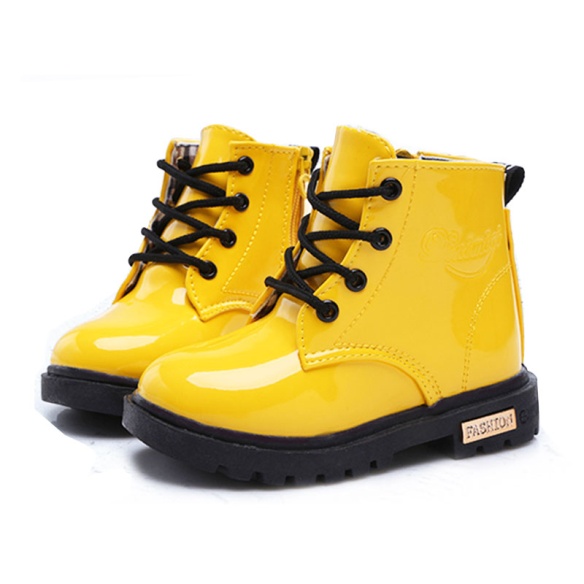 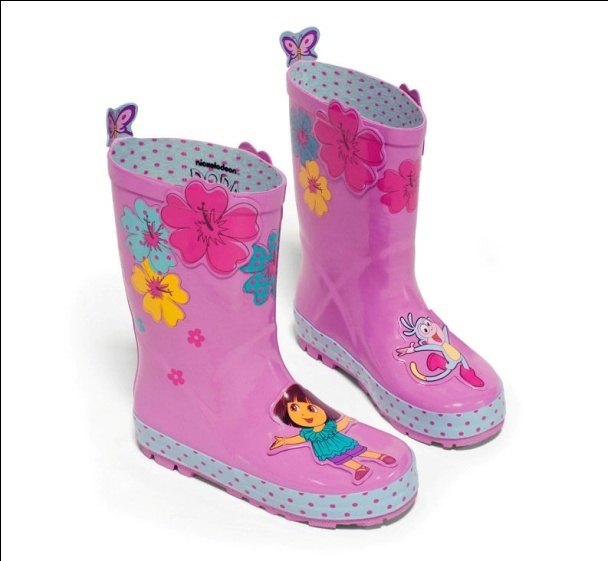 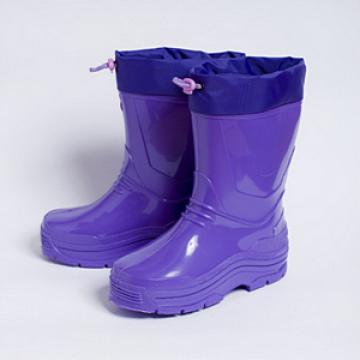